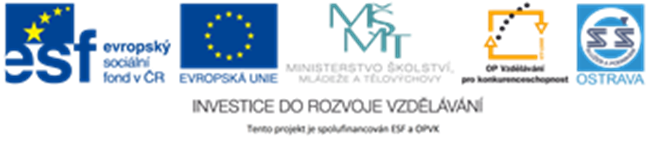 VY_52_INOVACE_ZBO2_3664HO
Výukový materiál v rámci projektu OPVK 1.5 Peníze středním školámČíslo projektu:		CZ.1.07/1.5.00/34.0883 Název projektu:		Rozvoj vzdělanostiČíslo šablony:   		V/2Datum vytvoření:	27.2. 2013Autor:			Bc. Marie Horvátová
Určeno pro předmět:      ZbožíznalstvíTematická oblast:	Textilní zboží, tkaniny, pleteniny, netkané 			textilie, základy sortimentu oděvního zboží, 			kožešiny
Obor vzdělání:		Obchodník (66-41-L/01)  2. ročník                                            Název výukového materiálu: Charakteristika textilních vláken z 				      přírodních a syntetických polymerů
Materiál byl vytvořen v souladu se ŠVP příslušného oboru vzdělání.
Popis využití: Název výukového materiálu byl vytvořen s pomocí programu PowerPoint, na závěr shrnutí a procvičování  
Výkladová hodina s diskuzí.
CHEMICKÁ TEXTILNÍ VLÁKNA
VLÁKNA Z PŘÍRODNÍCH POLYMERŮ
VISKÓZOVÁ VLÁKNA

výchozí surovinou je celulóza z jehličnatých
     stromů
tvar a vlastnosti vláken lze měnit přidáním
    barevných pigmentů
vlákna ve vlhku zvětšují svůj objem
pevnost je dobrá
pevnost za sucha velmi dobrá, za mokra 
    se snižuje
vyšší teplotu snášejí jen za sucha
Použití
tkaniny na šaty
dekorační tkaniny
stuhy a prýmky
pletené prádlo
SYNTETICKÁ TEXTILNÍ VLÁKNA
POLYAMIDOVÁ VLÁKNA (PAD)

Polyamidová vlákna se vyrábějí jako
hedvábí – nekonečně dlouhé vlákno
stříž – stříhá se na požadovanou délku
kabílek – svazek vláknen pro výrobu koberců

pevnost – velmi vysoká
tažnost – velká
navlhavost – malá 
pružnost – velmi dobrá
vysoké teploty – nesnáší, měknou, 
    deformují se
nesnáší kyseliny 
Použití 
dámské šatovky
plášťoviny
imitace kožešin
svetry, halenky
tkaniny na dámské kostýmy a pánské
    obleky
POLYESTEROVÁ VLÁKNA (PES)

nejrozšířenější druh syntetických vláken
pevnost – vysoká
omak – suchý, vlněný
pružnost – velmi dobrá	
tvárnost – velmi dobrá
navlhavost – velmi malá
tažnost – za sucha i za mokra velmi dobrá
vyšší teploty  - snáší do 200°C, pak měknou
dobře se směsuje s vlnou
Použití
šatovky
tkaniny na kravaty
pletařské příze
umělé kožešiny
tkaniny na pánské obleky
záclony
pletené prádlo
vrchní pletené ošacení
pánské košile
nábytkové tkaniny
přikrývky
POLYAKRYLONITRILOVÁ VLÁKNA (PAN)

vyrábí se hlavně v podobě stříže
pevnost – velmi dobrá
tažnost – velká
pružnost – velmi dobrá
tepelněizolační schopnost -  výborná
navlhavost – velmi malá
bod měknutí – 150°C, výrobky není nutné
			   žehlit
žmolkují se
omak – příjemný, vlněný
Použití 
šatovky
pletací příze
přikrývky
imitace kožešin
netkané textilie
náplň do přikrývek a polštářů
kojenecké zboží
svetry
záclony
POLYVINYLCHLORIDOVÁ VLÁKNA (PVC)

pevnost – značná
tažnost - průměrná
pružnost – velmi dobrá
navlhavost – žádná
tepelněizolační schopnost – velmi dobrá
bod měknutí – 70°C, při 100°C se sráží 
			   až o 60%, výrobky lze prát
			   při teplotě 30°C
výrobky není nutné žehlit
vlákno je nehořlavé
Použití
dekorační a potahové tkaniny
přikrývky
technické účely
antirevmatické prádlo
SPANDEXOVÁ VLÁKNA (PUS)

pevnost – značná
pružnost – vysoká
roztažnost – 300 – 500%
odolávají chemikáliím
Použití 
dámské elastické prádlo
nitě
pružné prýmky, stuhy (gumy)
plavky
všude tam, kde požadujeme roztažnost
Otázky k opakování

Která vlákna z přírodních polymerů máme?
Které důležité vlastnosti mají PAD a jaké
     je jejich použití?
3. Které důležité vlastnosti mají PES a jaké
     je jejich použití?
4. Charakterizujte vlákno PAN.
5. Jaké vlastnosti mají vlákna PUS.